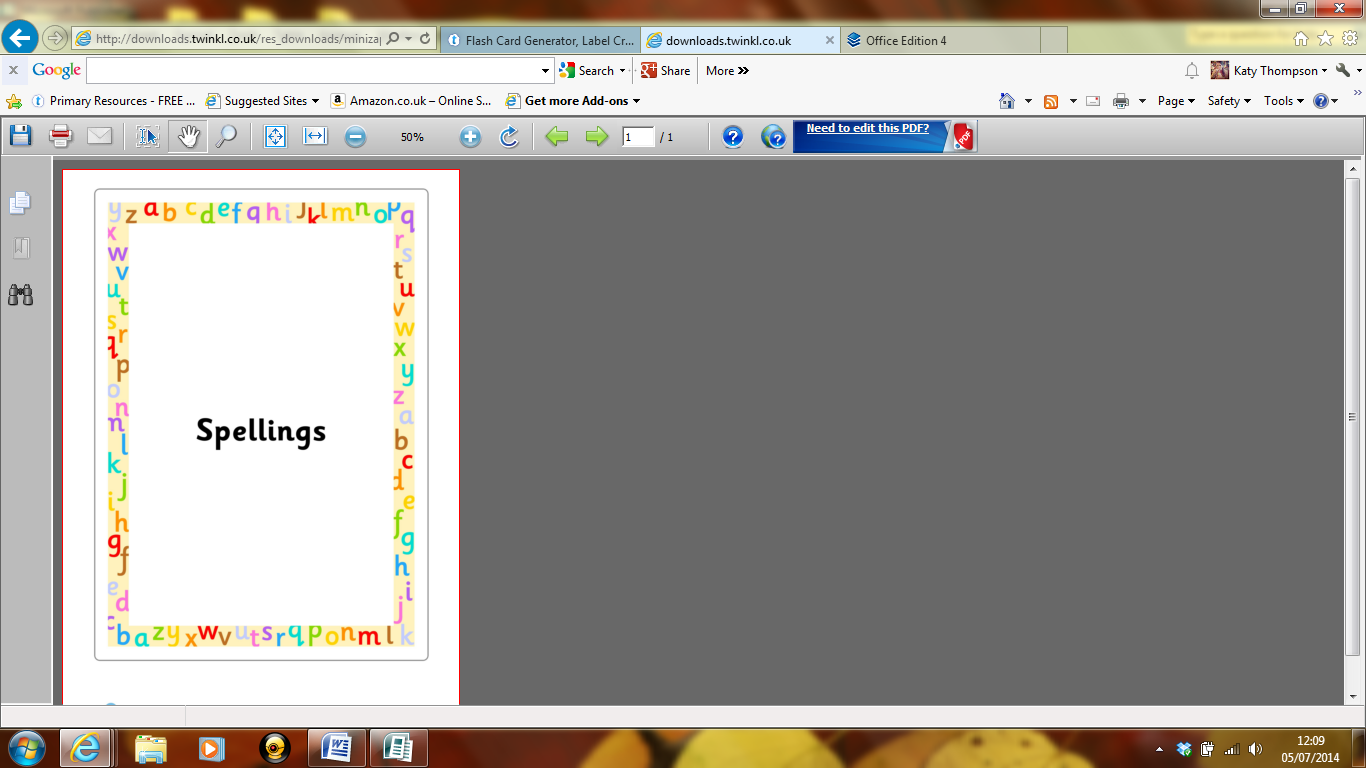 Summer 2
Year 2
Weekly Spelling  Booklet







Name:
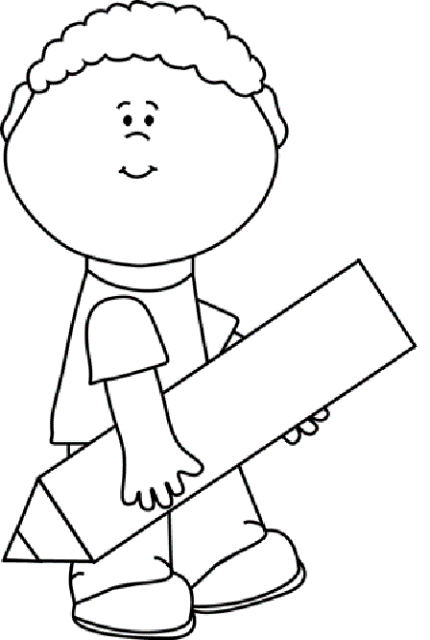 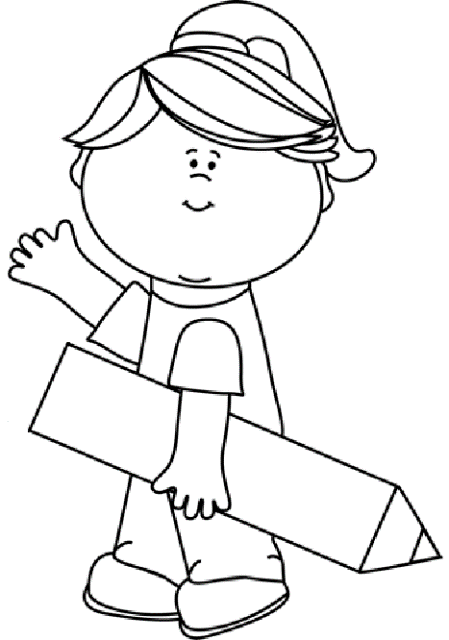 Please return this book to school every Thursday.
Note to Parents

This book contains the spelling that your child needs to learn each week for this term. There are ten spellings to learn each week, taken from the phonics sounds that have been taught in class. The last four spellings highlighted in red are Year 2 common exception words.
 
This book then needs to be returned to school every Thursday, so child can complete their weekly tests in it. The book will then be sent home again on the Friday evening so you can see how well your child has done, and learn the following week’s spellings. Any assistance that you can give your child would be greatly appreciate. 

Many Thanks
Mrs McHugh
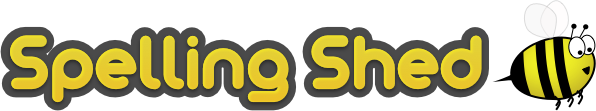 Don’t forget to use spelling shed, where you can play games connected to each week’s spellings.
https://www.spellingshed.com/en-gb
Week 1
/r/
Date of test: Thursday 5th June
Test Page

This page will be completed at school.
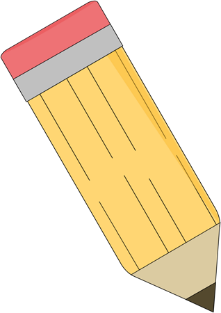 My spelling score is ____
My arithmetic score is____
Week 2
/t/
Date of test: Thursday 12th June
Test Page

This page will be completed at school.
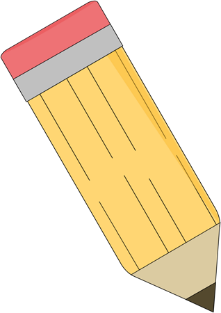 My spelling score is ____
My arithmetic score is____
Week 3
  /z/ 
Date of test: Thursday 19th June
Test Page

This page will be completed at school.
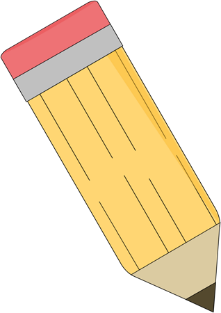 My spelling score is ____
My arithmetic score is____
Week 4
/z/
Date of test: Thursday 26th June 2025
Test Page

This page will be completed at school.
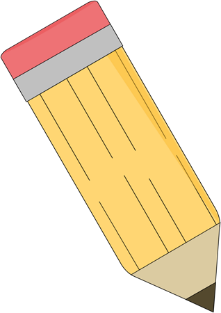 My spelling score is ____
My arithmetic score is____
Week 4
/eer/
Date of test: Thursday 3rd July 2025
Test Page

This page will be completed at school.
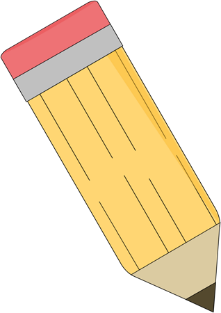 My spelling score is ____
My arithmetic score is____